Презентация «Мой класс»
Выполнила ученица 1 «а» класса
МОБУ Новобурейской СОШ № 1 
Юрченко Арина
кл.руководитель 
Фокина Наталья Николаевна
Первый раз в первый класс!!!
1”A”
Первый день в школе:
Посиделки за первой партой
Выход к доске
Друзья!!!
Наш первый поход!!!
Юные таланты!!!
Дружный класс!
!!!
19мальчиков,7девочек и наша Наталья Николаевна!
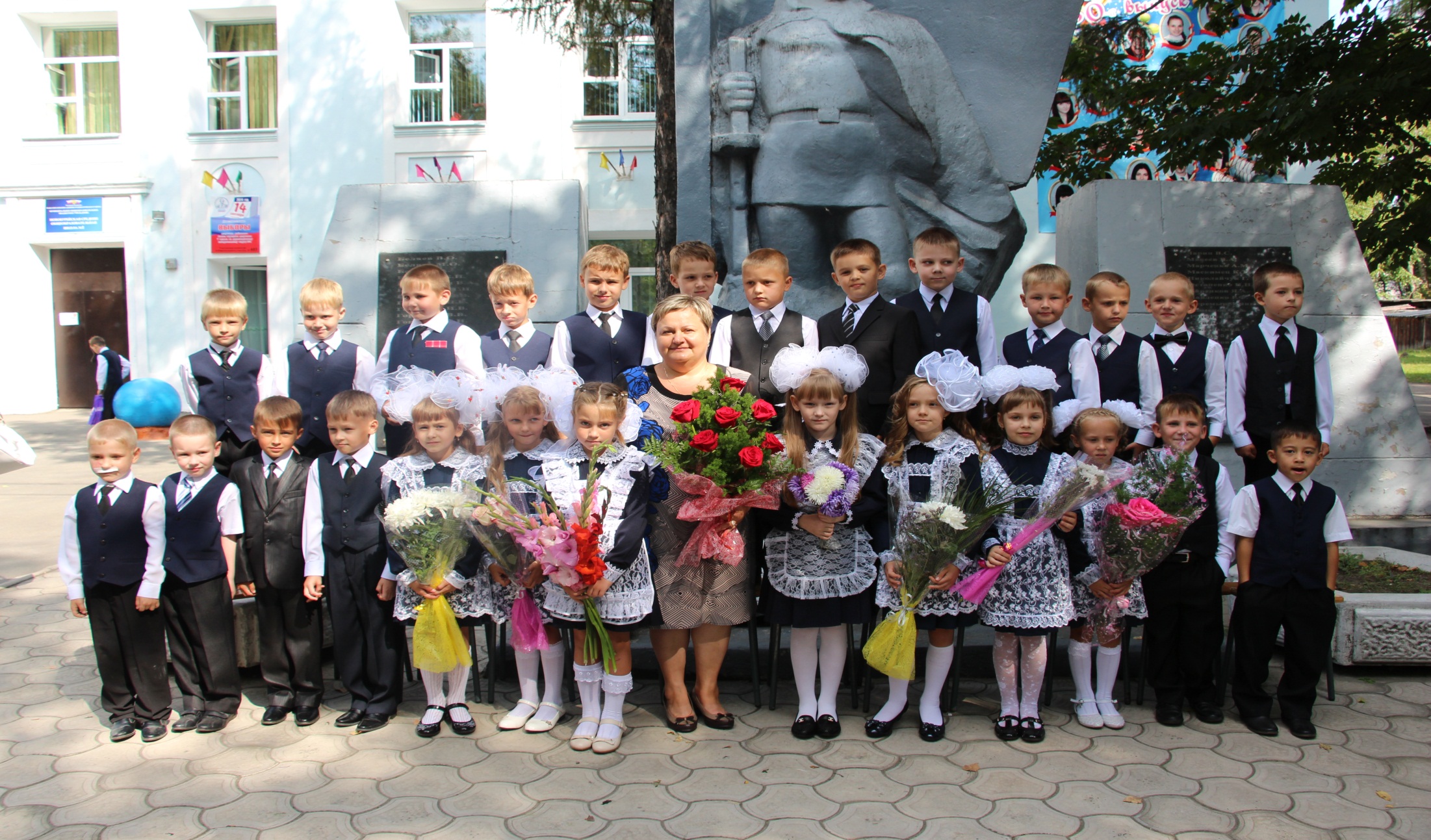